GEOS 22060/ GEOS 32060 / ASTR 45900
Lecture 3
Monday 18 Jan 2015

Diffusion-limited escape, runaway greenhouse, introduction to the long-term water cycle
Today:
Presentation of Watson et al. (1981) (required reading #1)
Julian & Matt 
A key point from required reading #2 (Pierrehumbert)
Atmospheric Escape, continued
Diffusion-limited escape
Runaway Greenhouse
Long-term water cycle
Water subduction
Water outgassing
Geologic data
Inner edge of the 
habitable zone
(loss of water to space).
Loss of water to
a planet’s interior.
Moving from first 100 Ma (atmosphere/ocean regulated by exchange with external reservoirs) to “later” (atmosphere/ocean regulated by exchange with internal reservoirs)
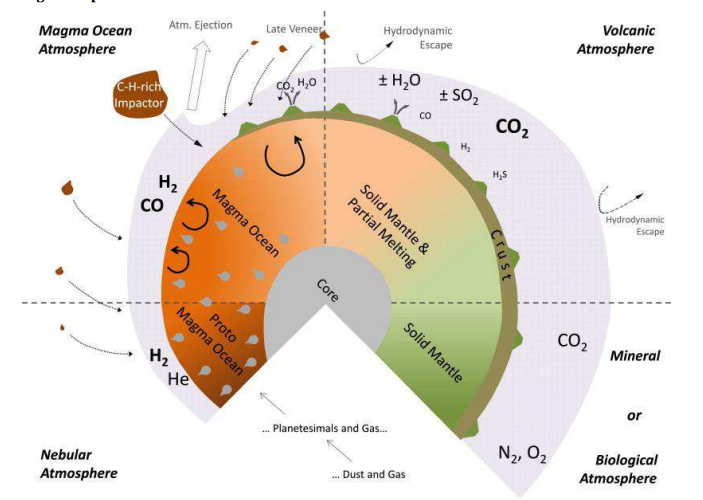 Gaillard & Scaillet 2012
Presentation of Watson et al. (1981)
[Follow up to Watson et al. 1981 / office hours] Q: Why is Mars red? A: Hydrogen escape.
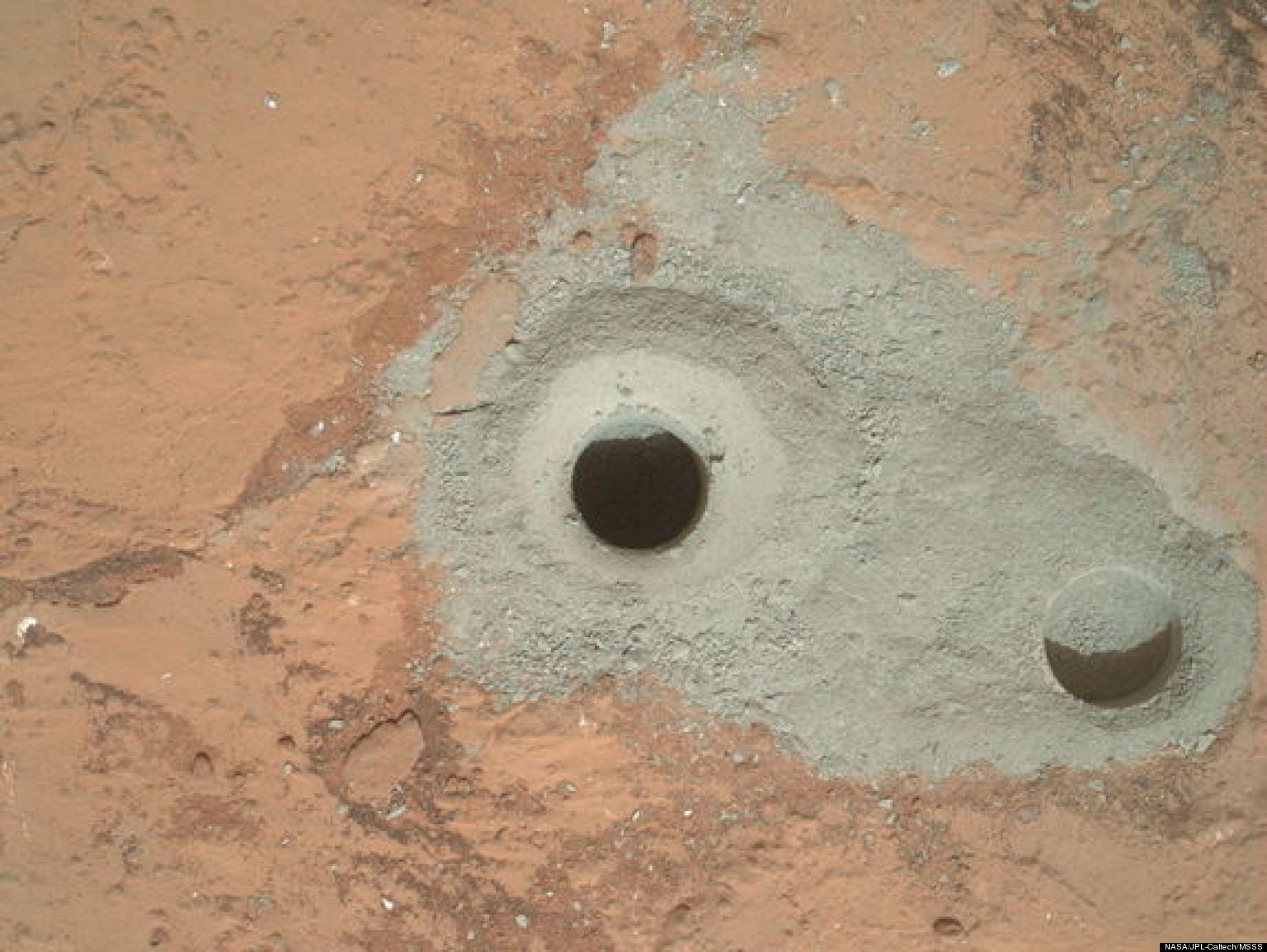 2H2O  2H2 + O2
very difficult for
this to escape
to space
[Follow up to Watson et al. 1981 / office hours] Q:Why did Mars go through an acid-lakes phase?A; Surface chemistry driven by hydrogen escape.
Dashed line: 
Current rate of Jeans escape
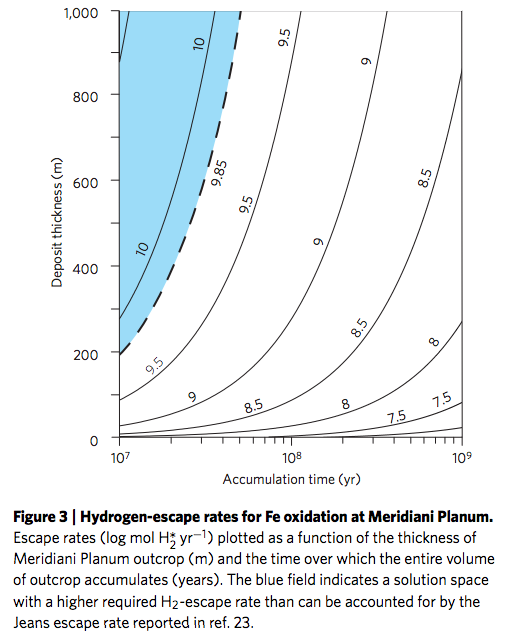 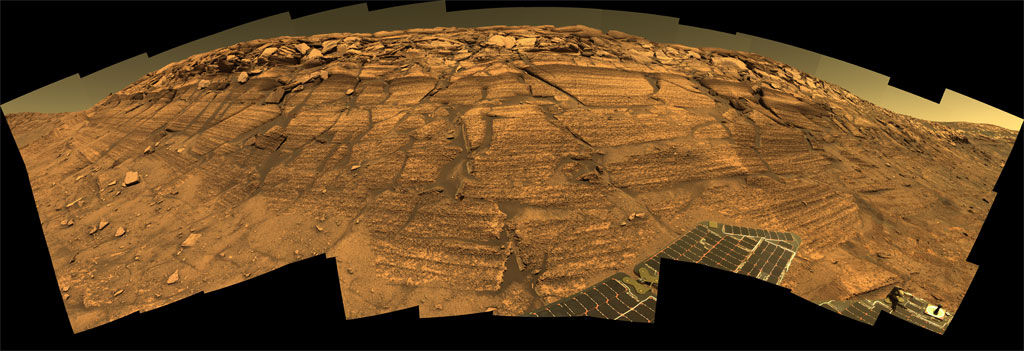 Geologic
guesstimate
Rovers find jarosite in some Mars lake deposits; an Fe3+ mineral that only forms when pH < 4.
key
Hurowitz et al. 2010 
Nature Geoscience.
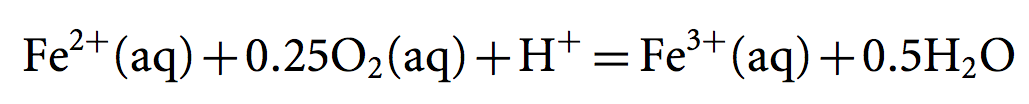 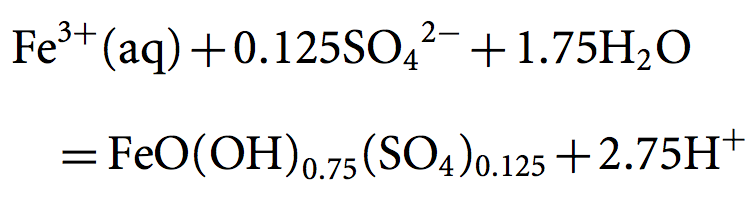 net production of 1.75 
protons
Review of Pierrehumbert (required reading #2)
p. 536-542: Jeans escape: Key point: Jeans escape is unavoidable, but very slow unless thermal energy is close to gravitational potential energy.
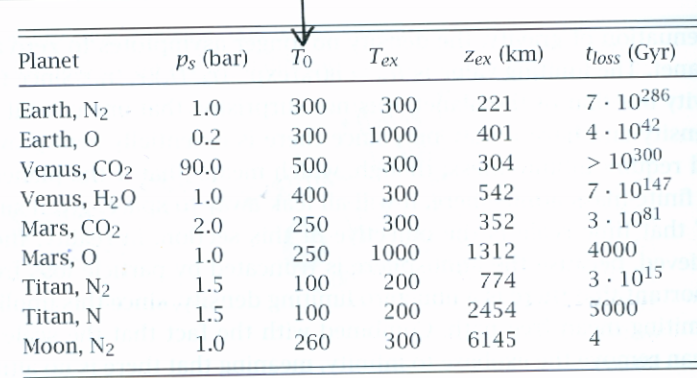 Review of Pierrehumbert (required reading #2)
p. 542-543: Key point: Escape of hydrogen to space is what makes the runaway greenhouse irreversible. 
Example: Earth-sized planets that grew by giant impacts went through a steam-atmosphere phase for ~106 years after giant impact, but this is not enough time for oceans-worth of hydrogen to escape. As the surface cools the ocean condenses. note
Resources: A near-complete draft of the Pierrehumbert textbook is at 
    http://cips.berkeley.edu/events/rocky-planets-class09/ClimateVol1.pdf
    The accompanying Python tutorials are at 
    https://geosci.uchicago.edu/~rtp1/PrinciplesPlanetaryClimate/index.html
Lecture 3 key points
Explanations of the adiabatic lapse rate, moist adiabatic lapse rate.
Causes and consequences of the runaway greenhouse.
Why the runaway greenhouse stops at ~1500K (not 700K or 7000K).
_________________________________________________________

Relative solubilities of CO2, H2O and SO2 and effect on what volatiles are released by volcanoes on Venus, Earth, Mars, and Early Mars.
What controls the depth of serpentinization.
Apparent imbalance in the Earth’s long-term water cycle (and counter-evidence for long-term balance from the geologic record).
Atmospheric escape, continued
What sets the rate of atmospheric escape?Possible bottlenecks
Energy supply
Exobase
Diffusion-limited escape
Homopause
Today
Condensation in atmosphere
Runaway greenhouse
Condensation at surface
Hydrodynamic escape1950s  1981  current understanding
Apply to 
Venus
Improve
approximations/
assumptions
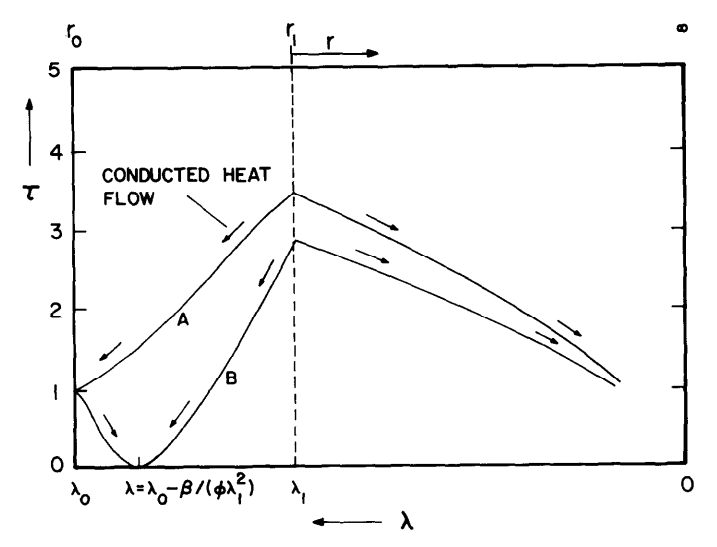 Basic theory
of supersonic
escape of atmosphere
Include photo-
chemistry.

FUV/XUV absorbed
throughout 
upper atmosphere.

Consistent 
treatment of
ionization.
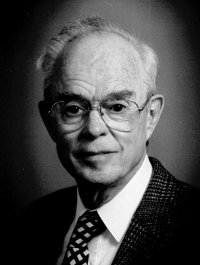 Walker et al. 1981
Icarus
H (not H2) dominates in photochemical models
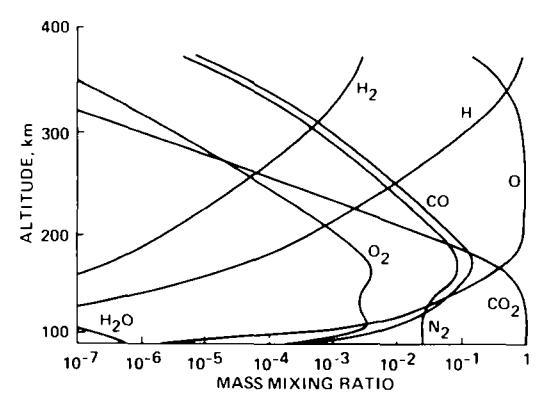 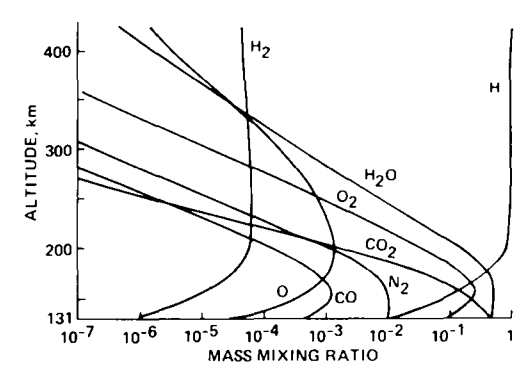 Venus today (S cycle omitted)
Venus during a runaway greenhouse
Diffusion-limited escape: escape of a minor low-molecular-weight constituent from a high-molecular-weight atmosphere (e.g., H2 in CO2)
z
Exobase
SEPERATION OF SPECIES BY MOLECULAR MASS
Homopause
Binary diffusion parameter
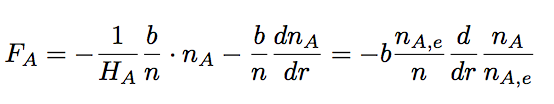 ASSUME ESCAPE AT EXOBASE IS EFFICIENT AND LIGHT CONSTITUENT 
DOMINATES AT EXOBASE. THEN:
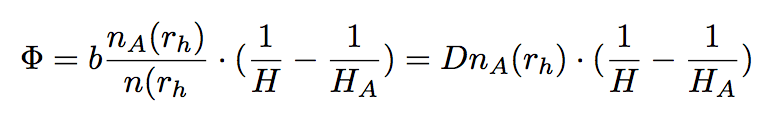 )
Diffusivity at homopause
The inner edge of the habitable zone is defined by the runaway greenhouse limit
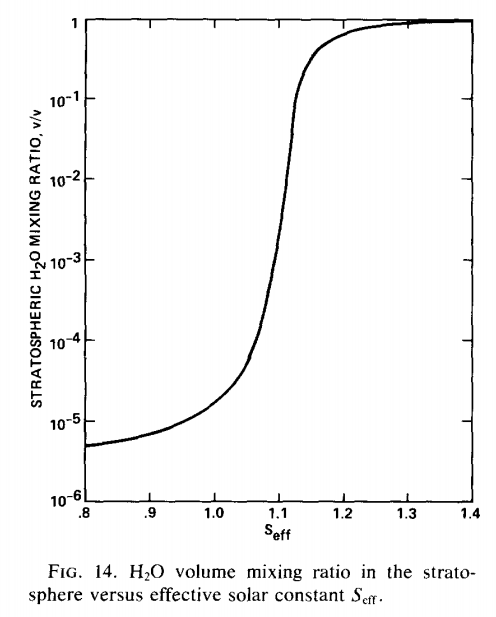 Earth in <2 Gyr
(uninhabitable)
Earth now
(habitable)
For anthropic 
speculations see:
Carter, Philosophical
Transactions of the 
Royal Society, 1983.
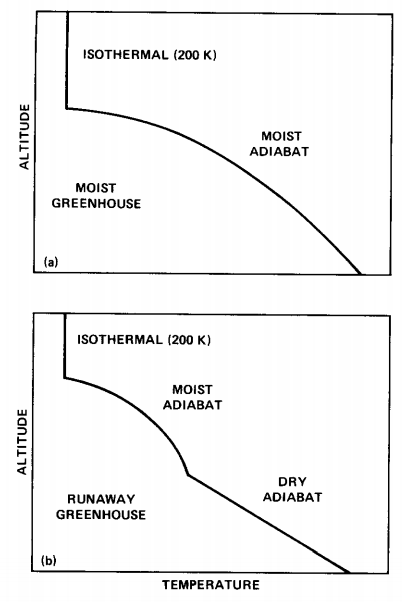 Definitions: adiabat and moist adiabat
Definitions:  adiabat and moist adiabat
Condensible “c” (e.g. water) and noncondensible “a” (e.g. O2/N2)
Assume instant precipitation of condensate
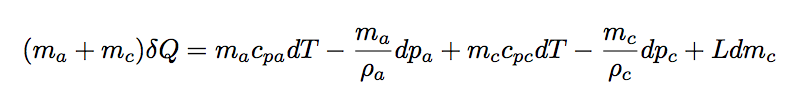 zero by definition
of adiabat
Assuming saturation,
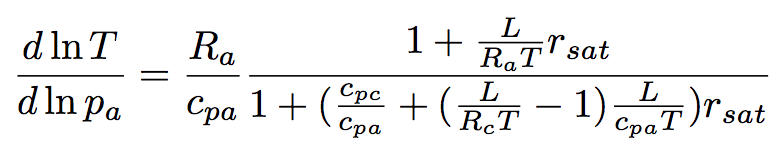 In the limit rsat = 0 (dry atmosphere), this equation
gives the dry adiabat
Mixing ratio at
saturation
As temperature increases, the moist adiabat increasingly diverges from the dry adiabat
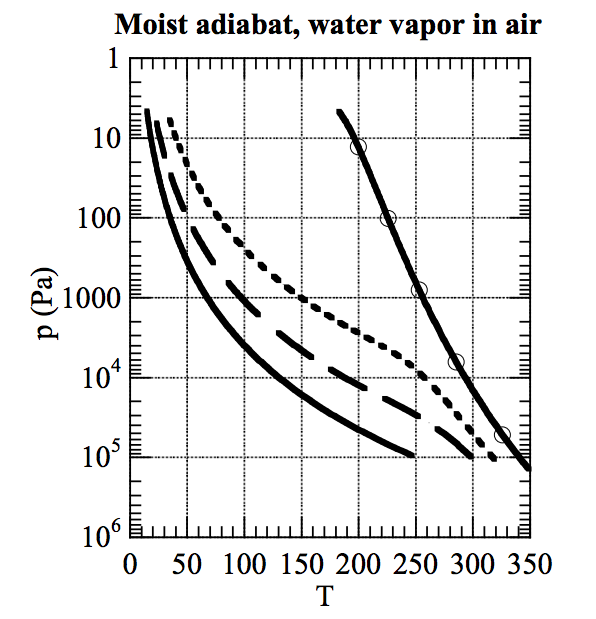 Stratospheric cold-trap
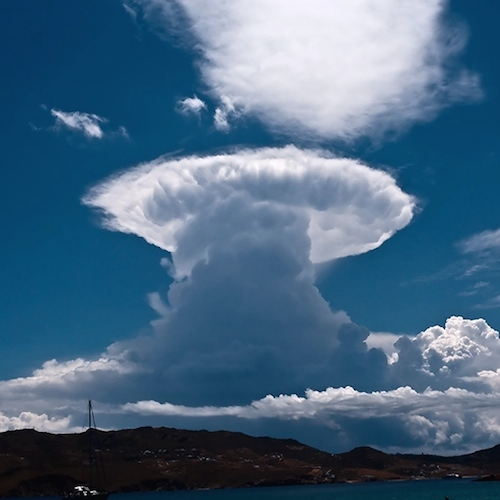 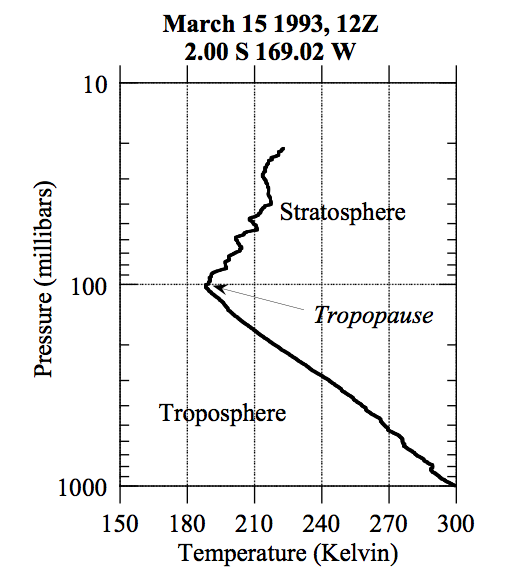 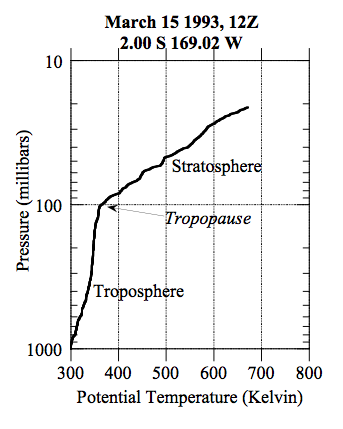 Condensable greenhouse gases lead to climate instability(Kombayashi-Ingersoll limit)
Assumptions:
z
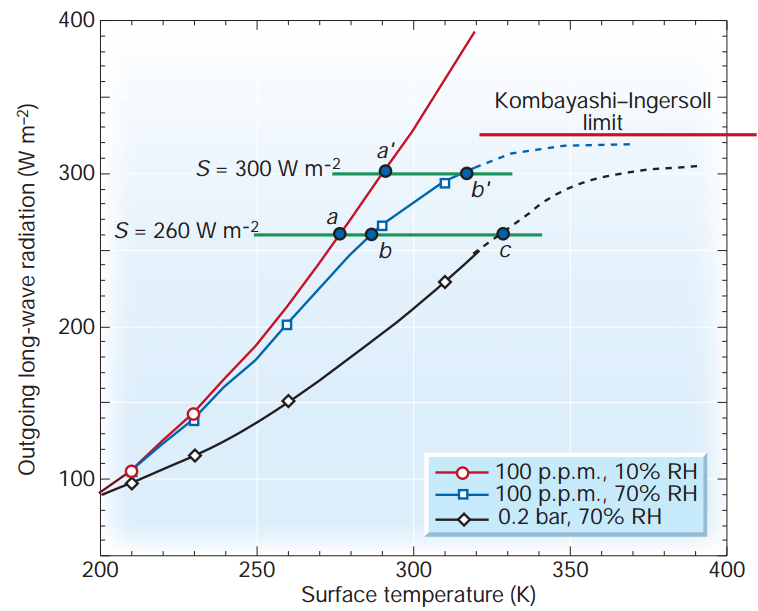 T
Constant  RH
(RH = relative
humidity)
Consequences:
(all are important)
H2O dissociation
VNIR window
Surface magma
All water lost to space
Carbonates decompose
Pierrehumbert, Nature, 2002
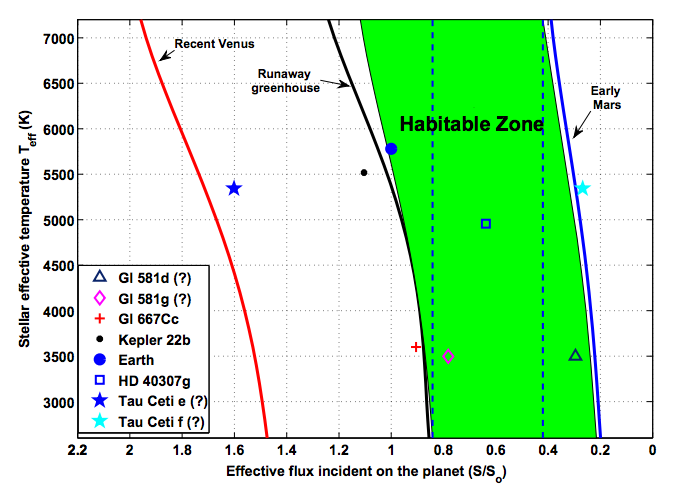 Anthropogenic greenhouse gases (probably) cannot trigger the runaway greenhouse.
Goldblatt et al. Nature Geoscience 2014
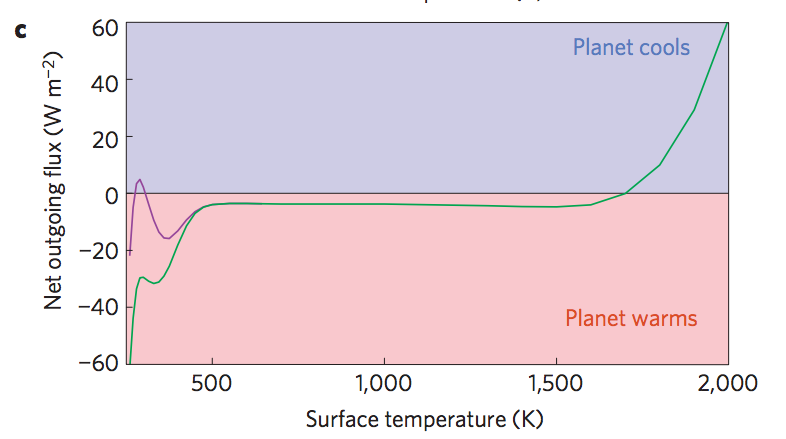 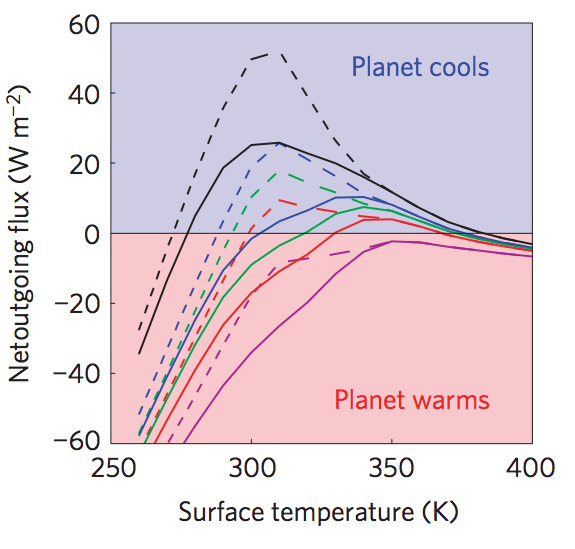 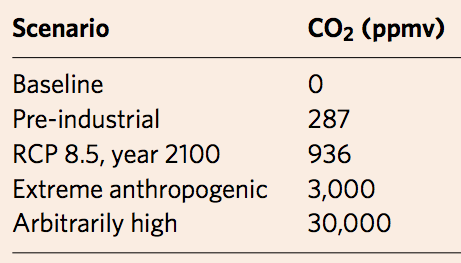 Black
Green
Blue
Red
purple
Dashed lines: RH < 1
Solid lines:  RH = 1
Earth today is close to the runaway greenhouse limit. The runaway greenhouse can be triggered by an increase in solar luminosity, or by release of a noncondensable greenhouse gas (e.g. CO2)
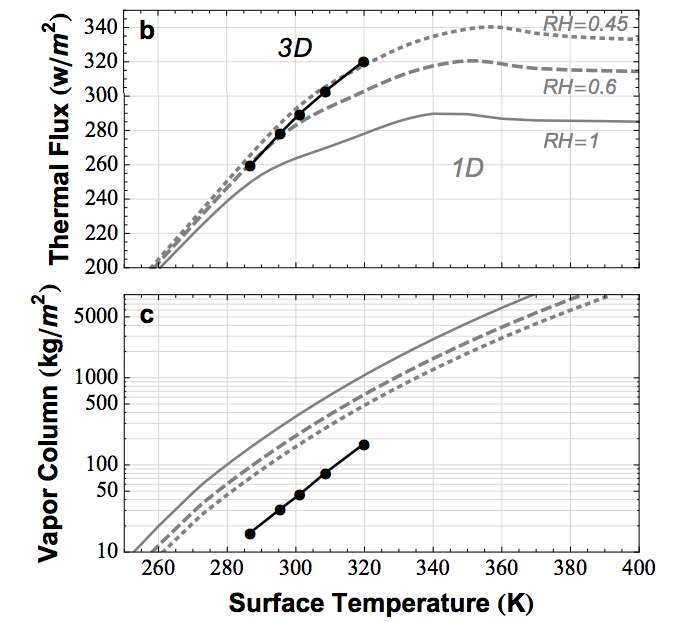 water lost
(bars)
Time for loss
(109 yr)
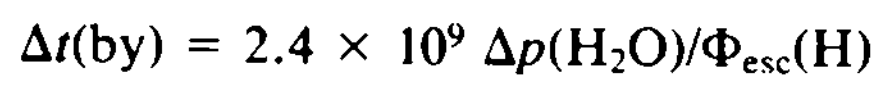 H loss flux
(atoms cm-2 s-1)
Leconte et al. 2013 Nature
The runaway greenhouse:under the hood
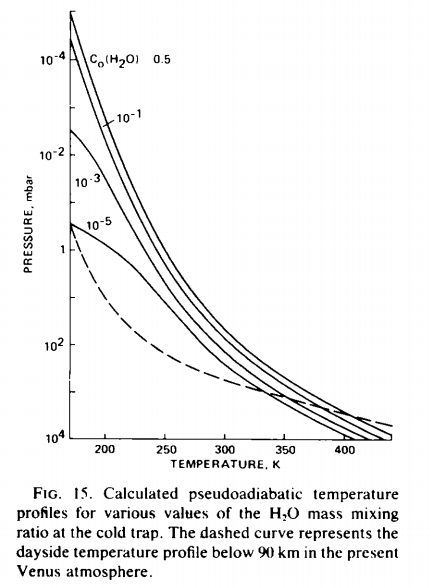 Raising temperature raises the H2O
mixing ratio at the cold trap (assumed
isothermal)
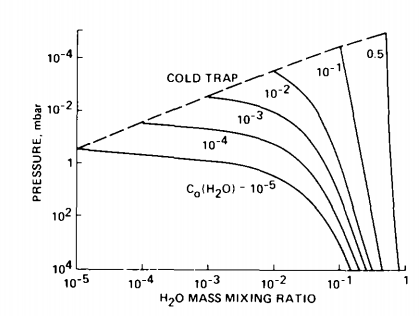 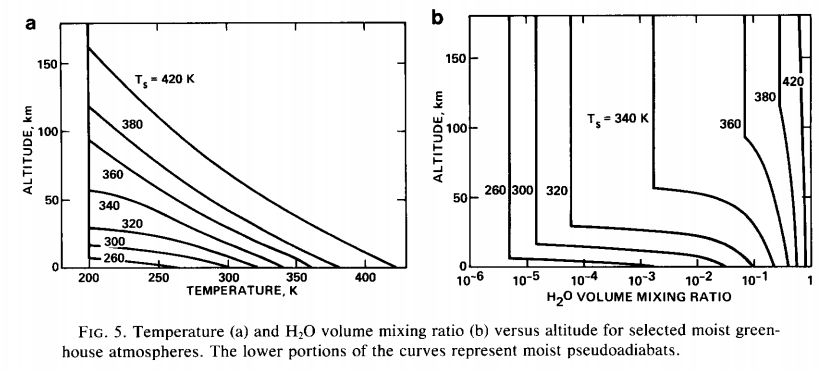 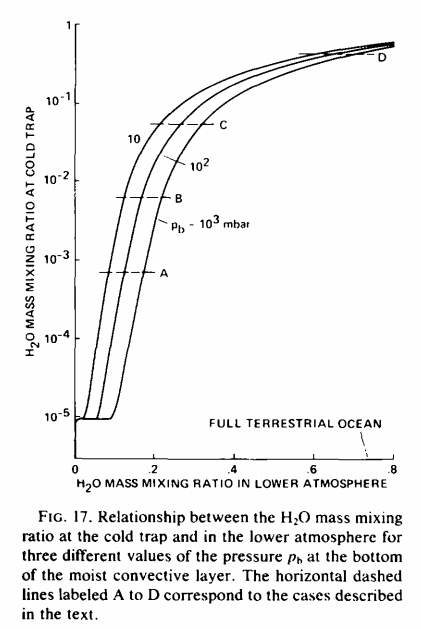 How was the last 10th of Venus’ ocean removed?
High gravity moves the runaway greenhouse limit closer to the star	e.g. metal-rich planet,  larger-radius super-Earth
Temperature  vapor pressure
Vapor pressure x humidity / gravity  column mass of greenhouse gas
Column mass  greenhouse effect.
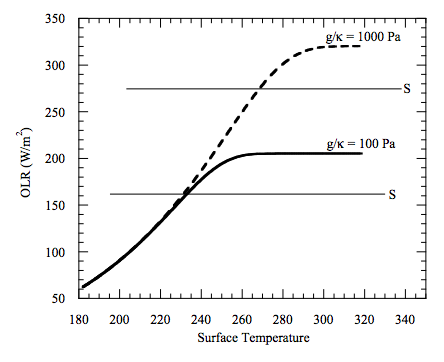 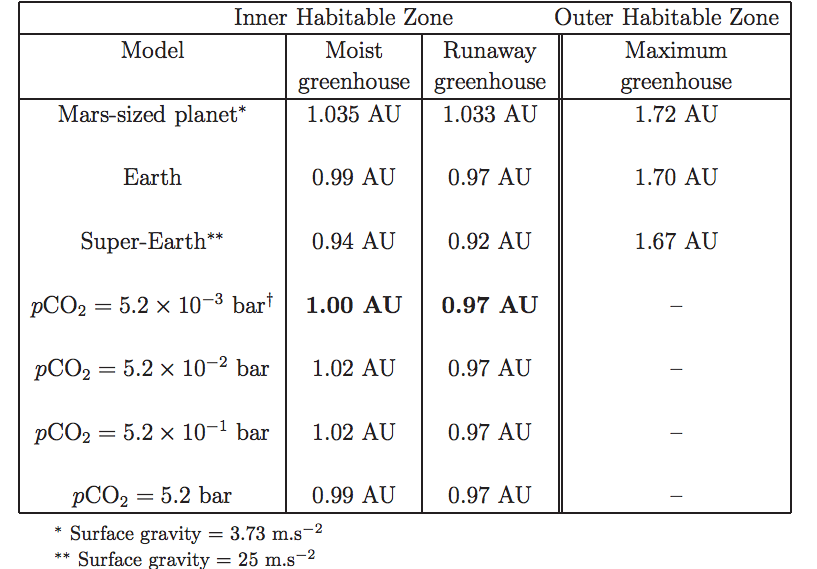 What sets the rate of atmospheric escape?Possible bottlenecks
Energy supply
Exobase
Homopause
Condensation in atmosphere
Example: Pluto & kin
Condensation at surface
ASIDE – NOT REQUIRED FOR HOMEWORK OR FINAL
Pluto & kin = The Kuiper Belt:
(Planetary science with large n!)
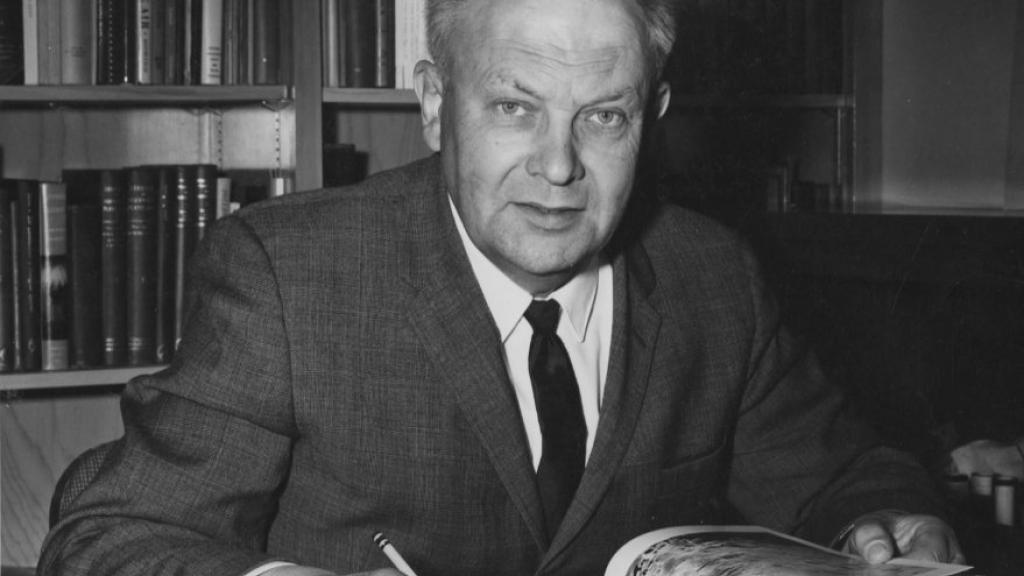 Range of albedos, sizes, compositions,
distances from the sun. Principal volatiles:N2, CO2, CO, CH4. H2O has negligible saturation
vapor pressure (only way to remove H2O is
Nonthermal mechanisms, or cryovolcanism).
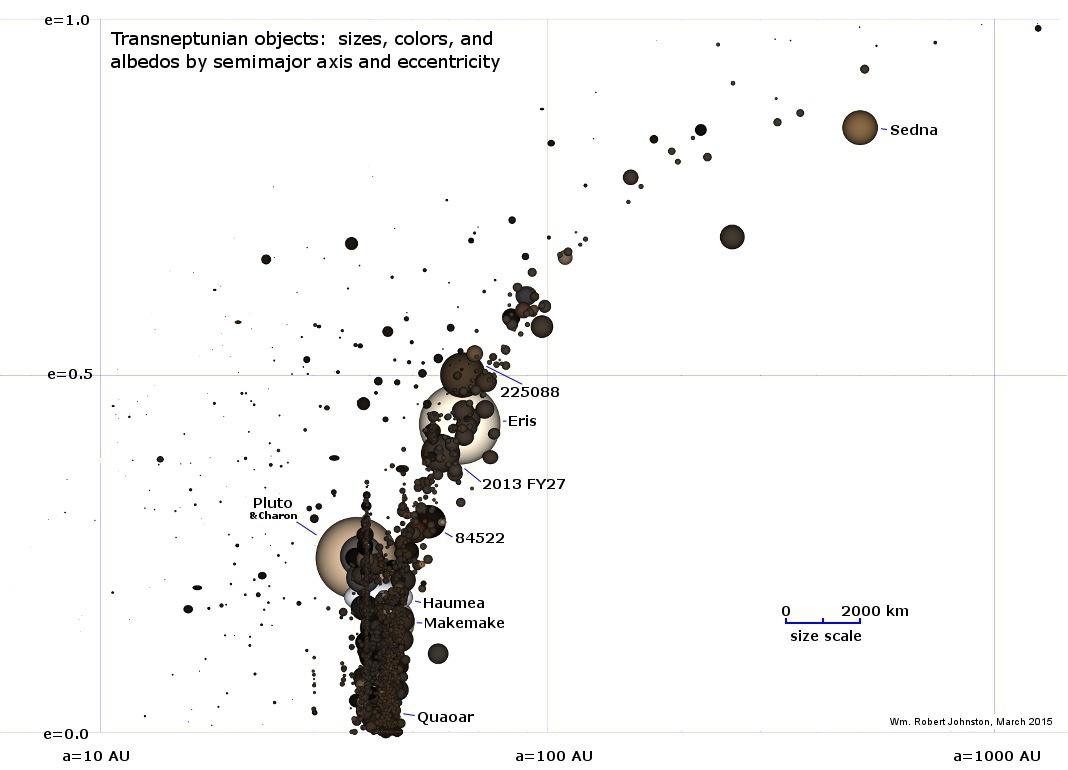 G. Kuiper (U. Chicago)
ASIDE – NOT REQUIRED FOR HOMEWORK OR FINAL
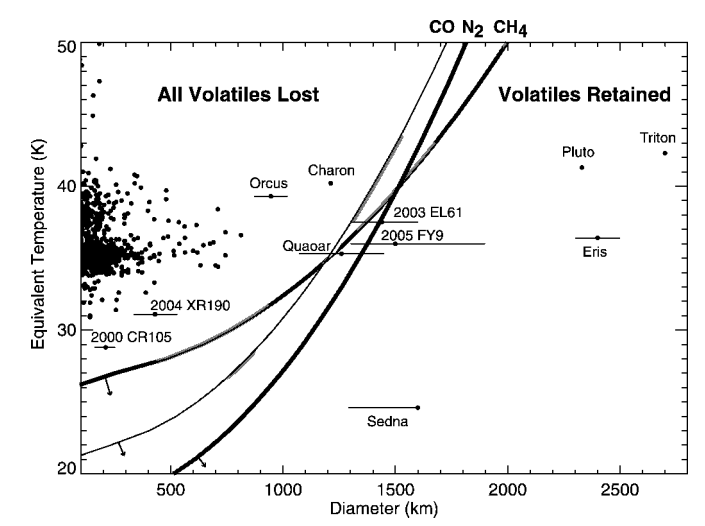 CH4 distribution
on Pluto from 2015
flyby
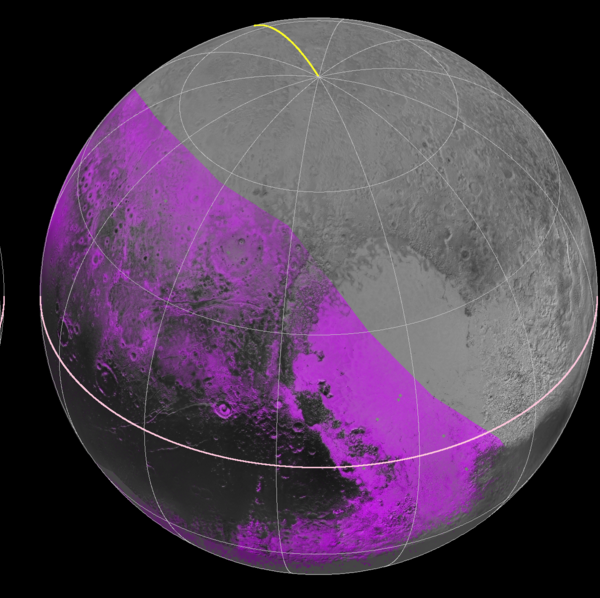 Has CH4
Brown & Schaller ApJ 2007
ASIDE – NOT REQUIRED FOR HOMEWORK OR FINAL
Earth’s long-term water cycle: outgassing and ingassing
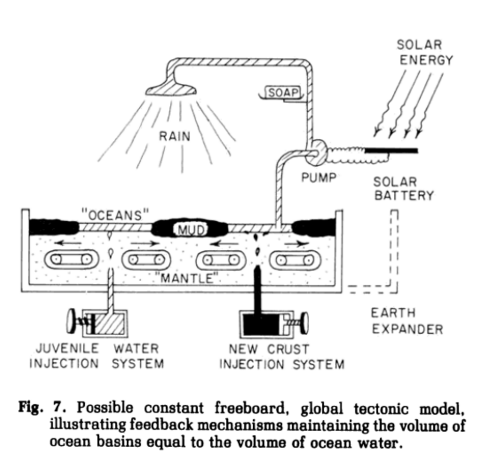 Outgassing:
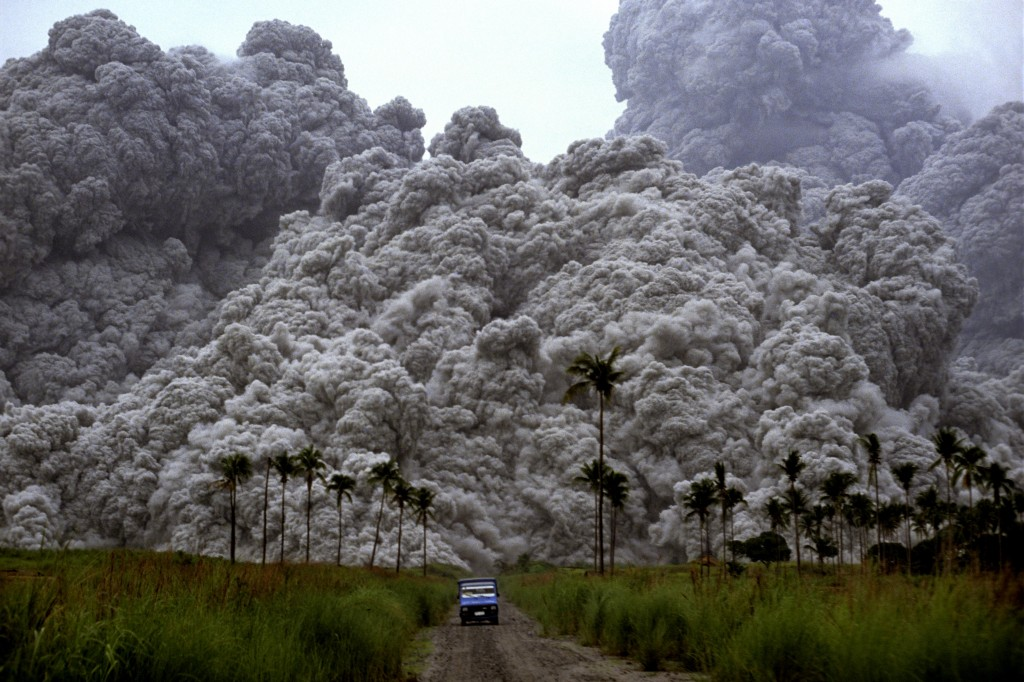 How to measure it?*




*safely
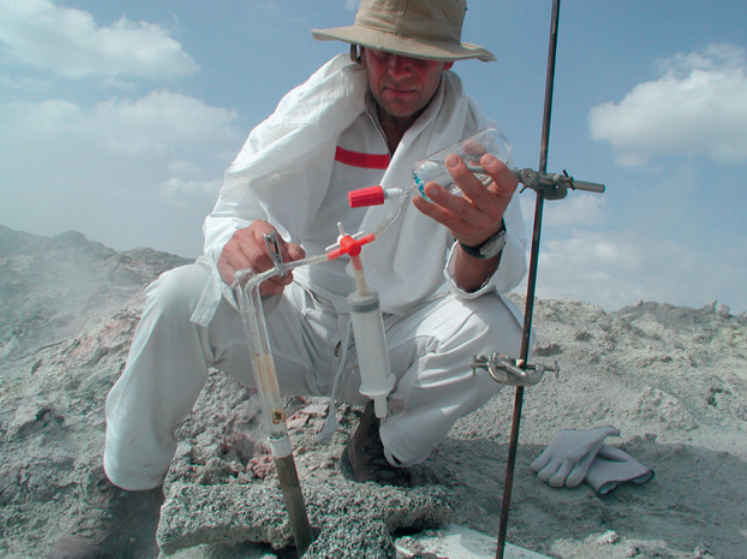 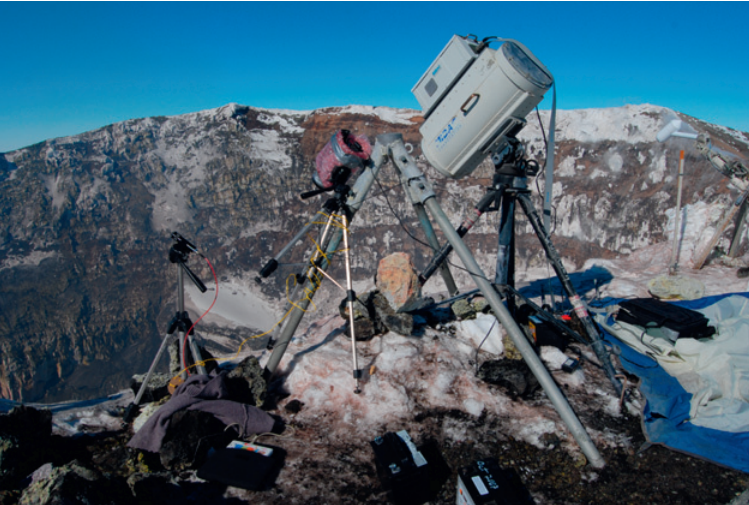 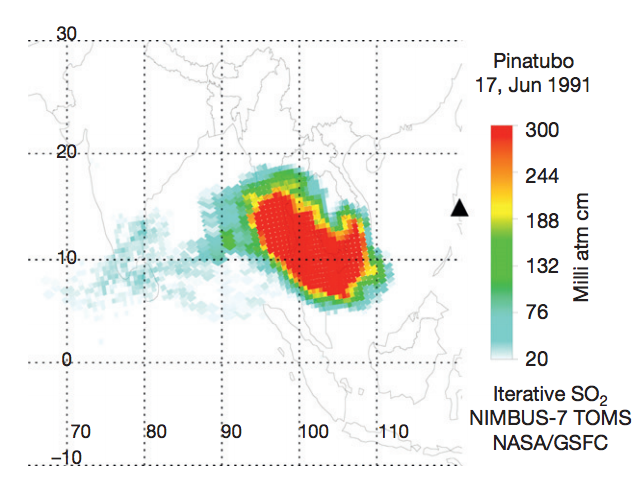 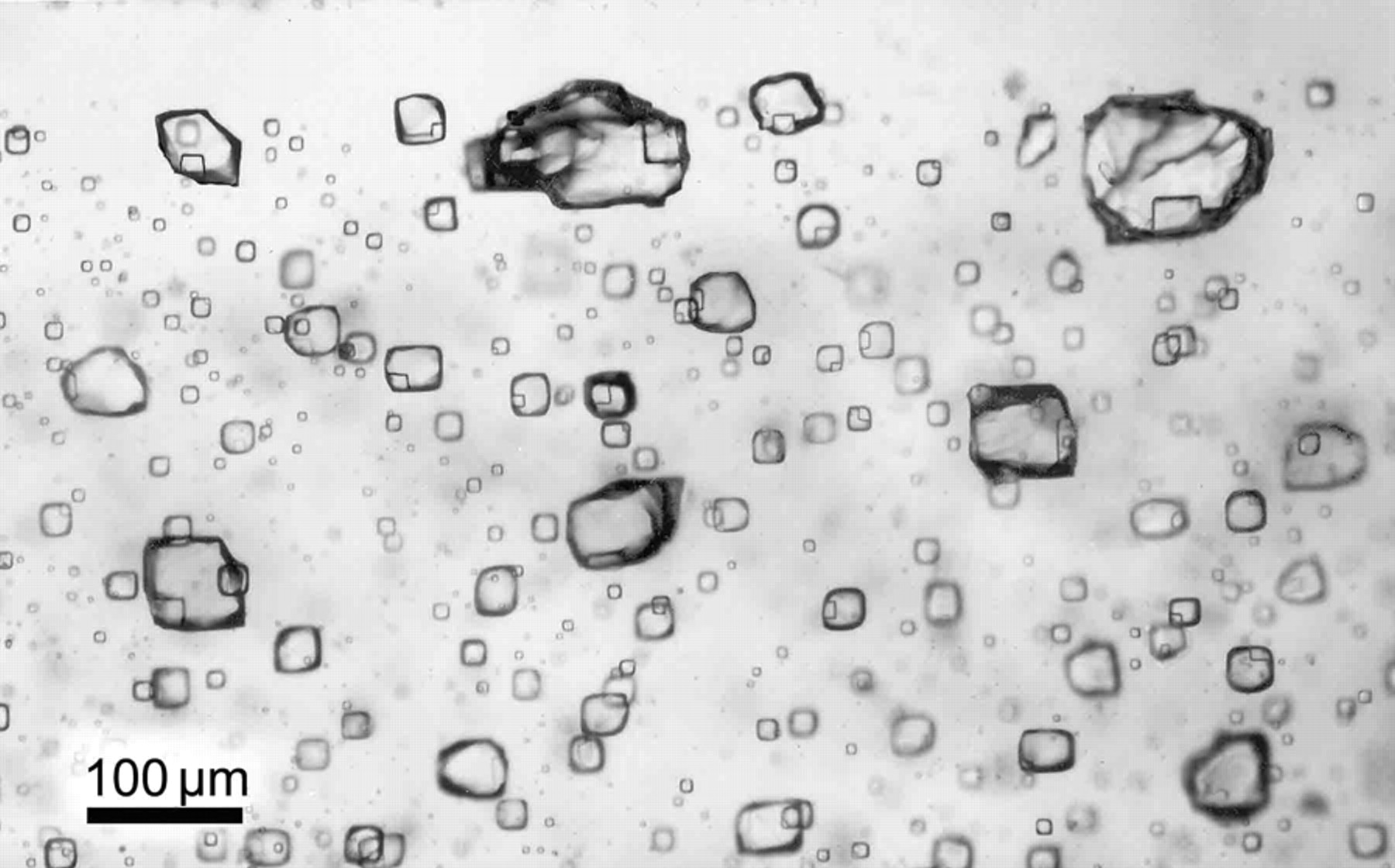 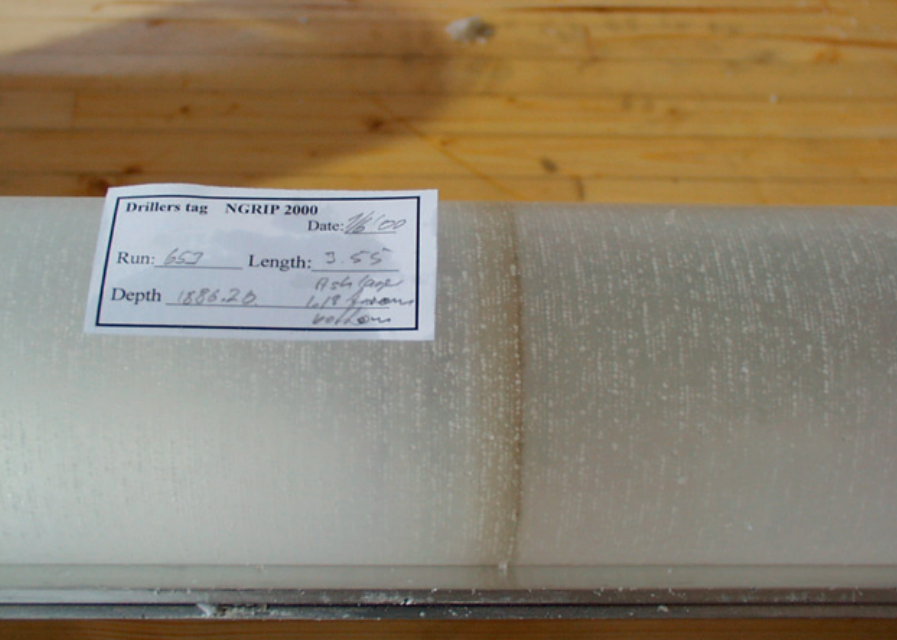 Uncertainties in measuring the current rate of volcanic degassing are large.
Measuring CO2 + H2O release against a large background of both gases. (S is easier).

Diffuse degassing (between eruptions).

“Shot noise” makes global extrapolation hard: e.g., Etna dominates current Earth degassing of CO2.
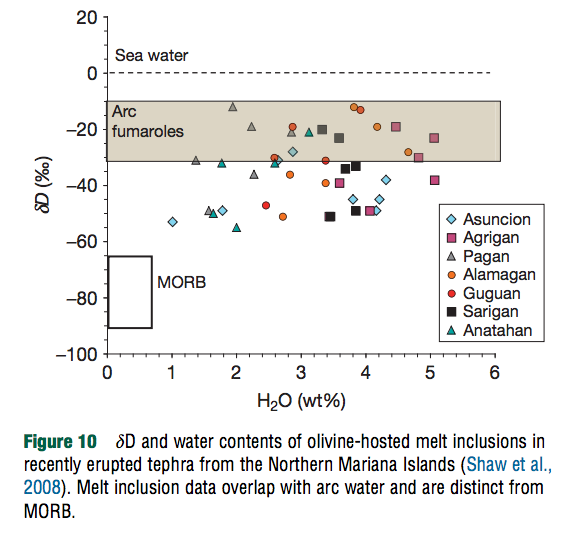 Pressure determines how much of the magma’s gases are released to the atmosphere/ocean (= degassing efficiency)
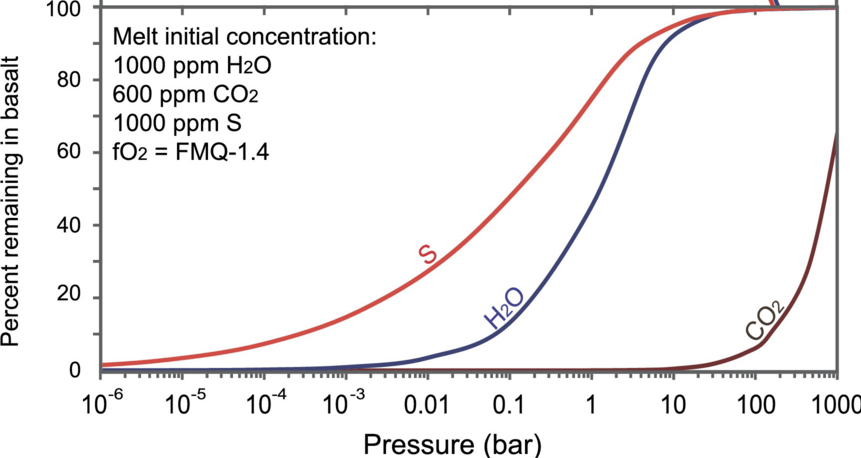 Earth surface
Earth’s seafloor
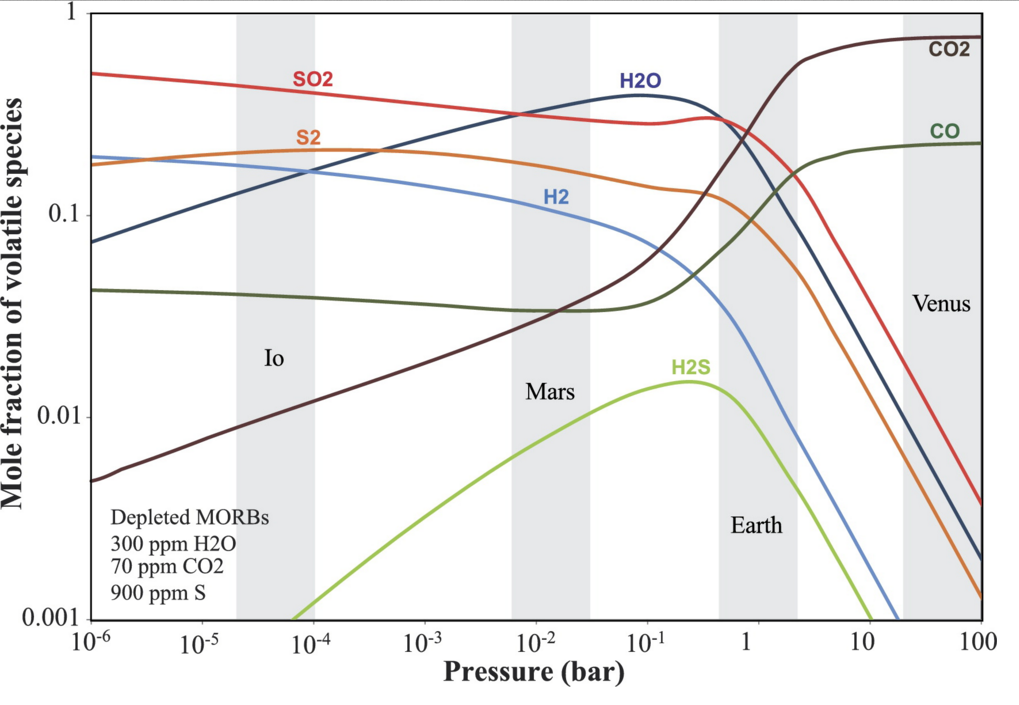 Joint-solubility effects on CO2 and H2O release by volcanoes (less important)
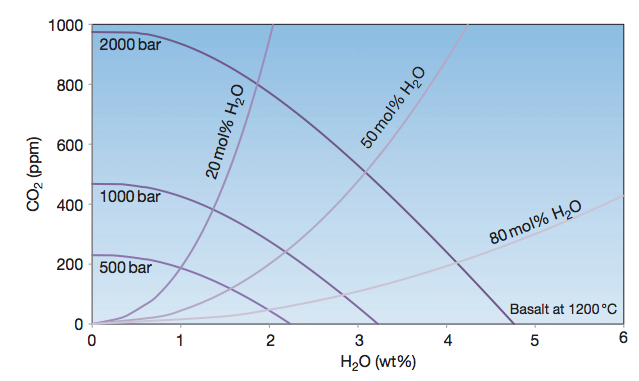 Vapor composition
in magma
in magma
Plate tectonics determines how much (volatile-bearing) magma is produced
Partial melt zone
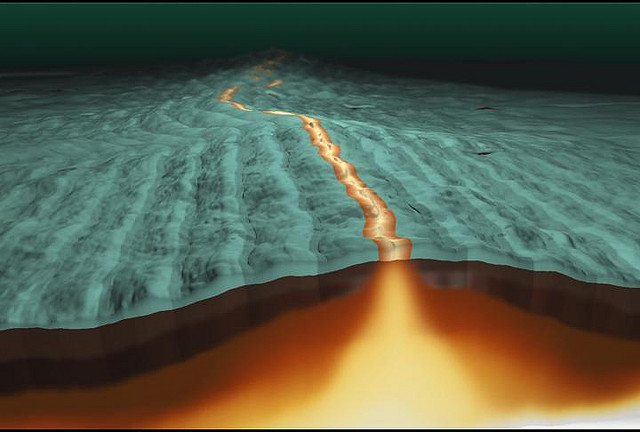 Crust (frozen melt)
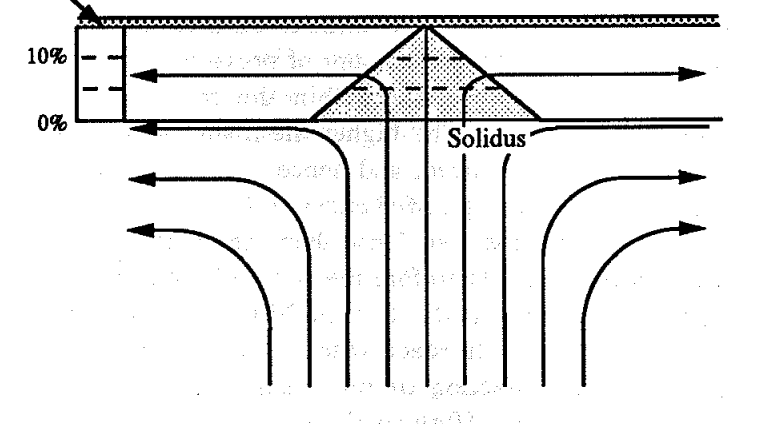 z
x
The mantle that partially melts to produce Mid-Ocean Ridge Basalt (MORB) has a uniform, steady composition, so (assuming steady melting conditions) the amount of CO2/H2O released per unit plate should be constant. We can use plate spreading rate as a proxy for CO2/H2O release at mid-ocean ridges.
learn
this 
acronym
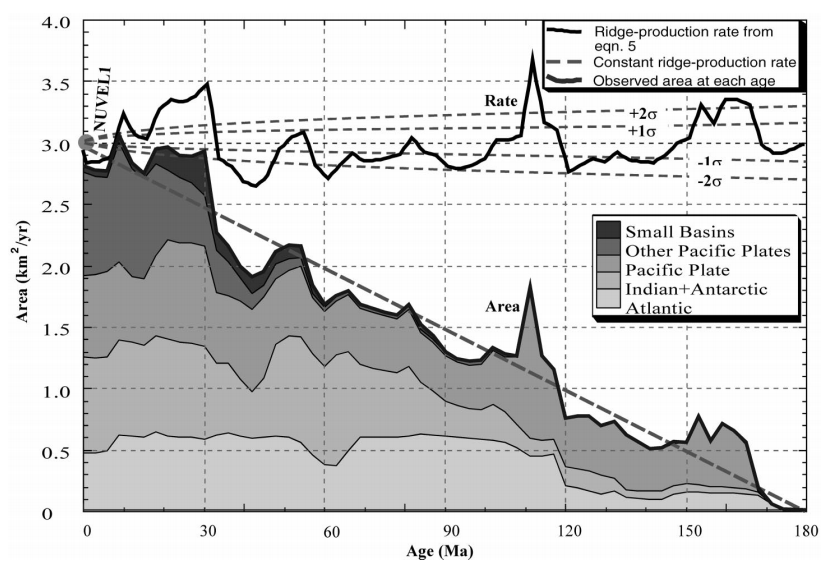 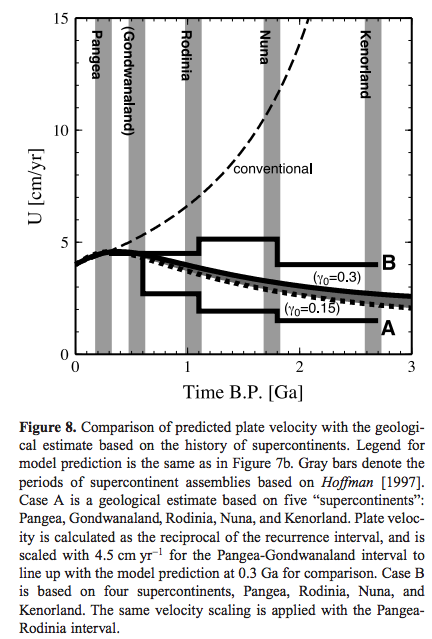 Indirect evidence suggests
plate-tectonic spreading
rate has been about constant
for the last 3 billion years.
Korenaga, AGU Monograph, 2006
Why ~5 cm/yr? See
Homework 2, 
question 2.
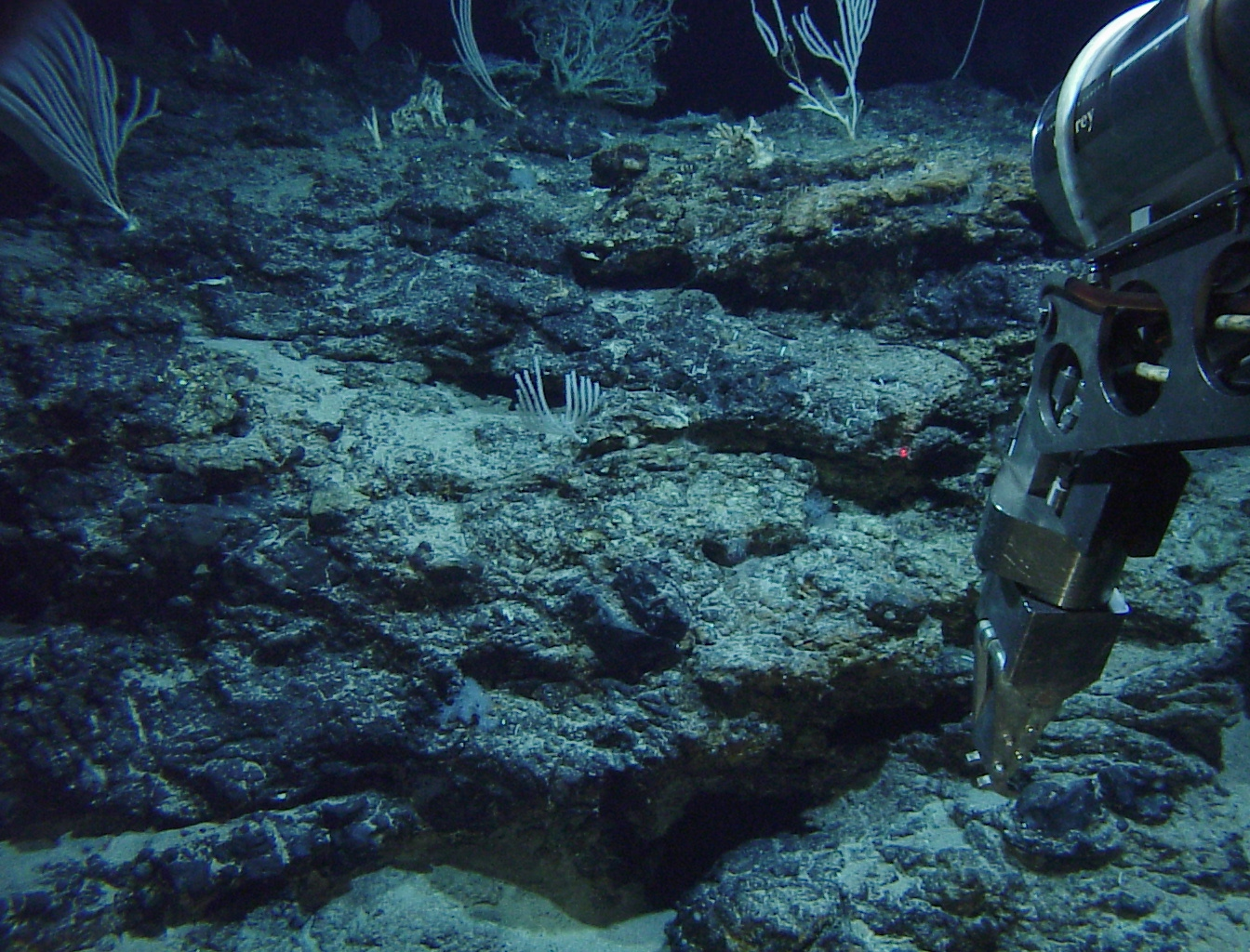 Water uptake by the solid Earth (ingassing)
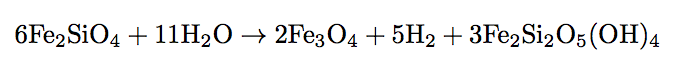 microbe fuel
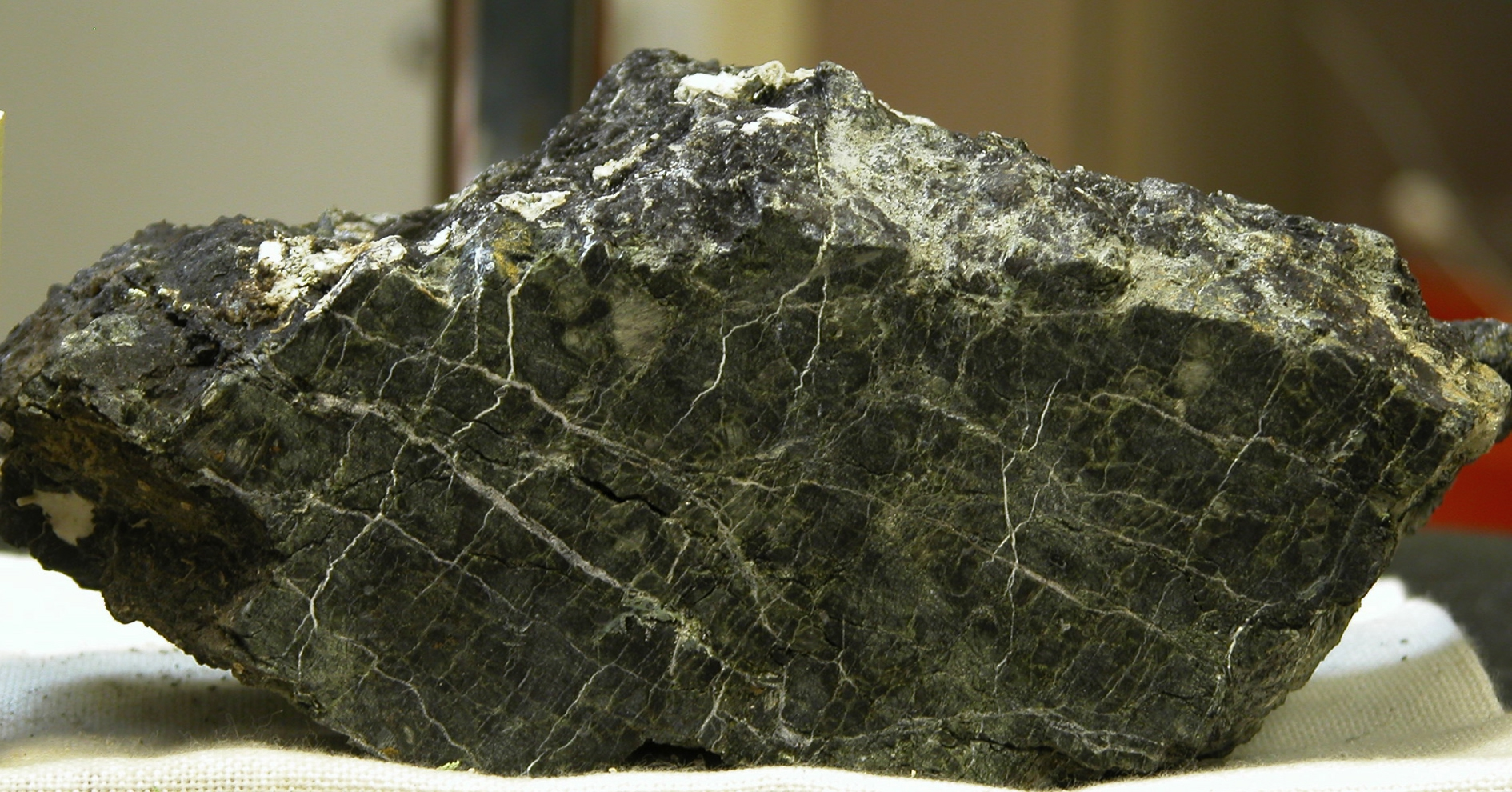 Serpentinite from Lost City (nr. Atlantis Massif)
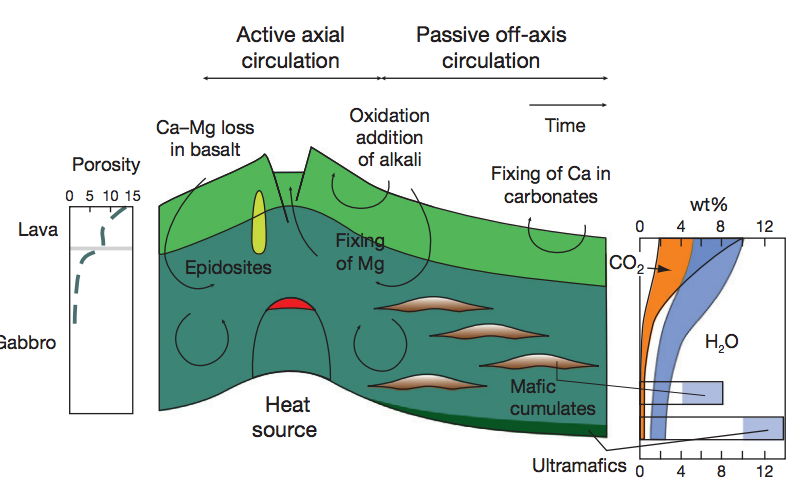 Hydrothermal cracking/circulation is required to allow serpentinization
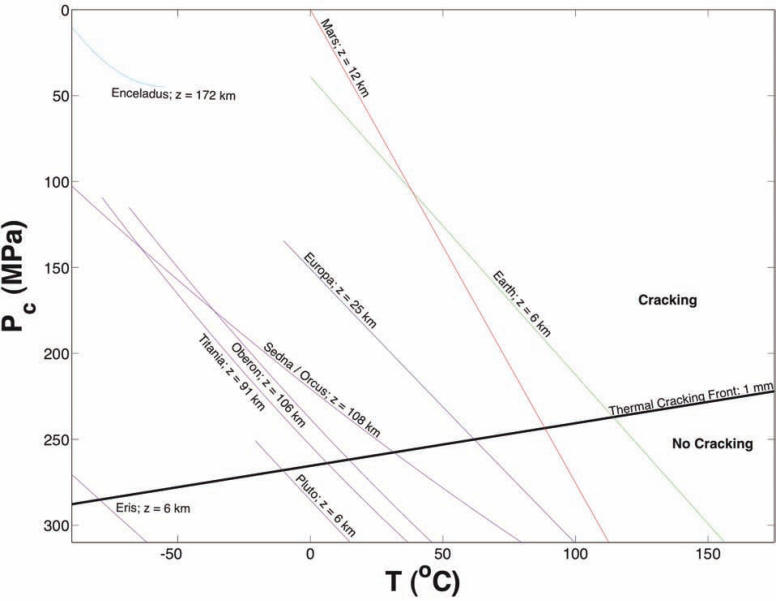 - Gravity
  control

-Time
  evolution
  (rotates
    lines 
    clockwise)
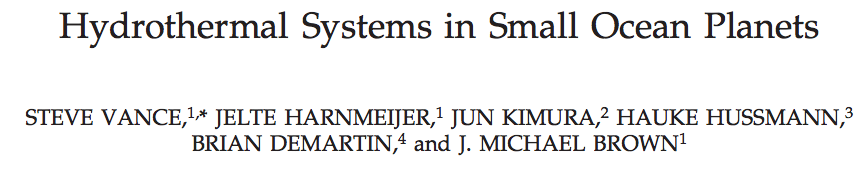 Vance et al., Astrobiology, 2007
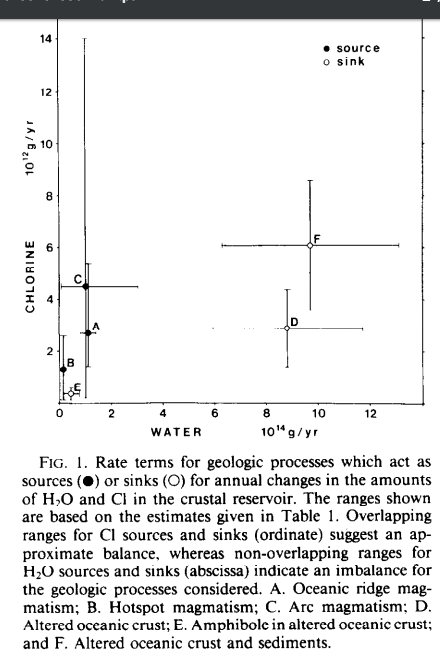 Ingassing is fast enough for complete dehydration of Earth’s surface in 1 Gyr
Ito et al. Geochim. Cosmochim. Acta 1983
Possible negative feedbacks?
Ocean level drops below the 
      depth of the mid-ocean ridges
… but shallow-marine sediments are dominant back to 3.5 Gyr, requiring constant continental freeboard. (Key point)
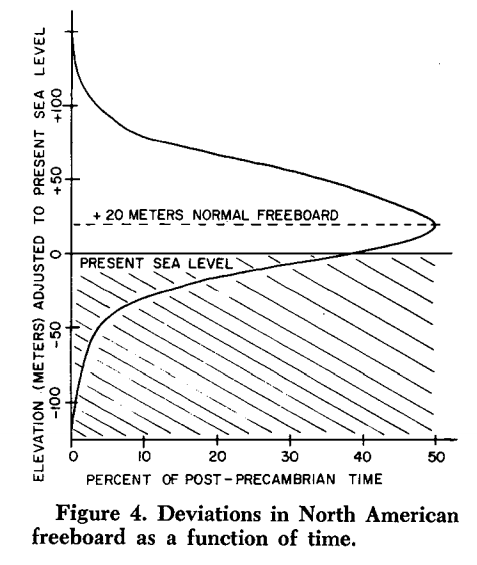 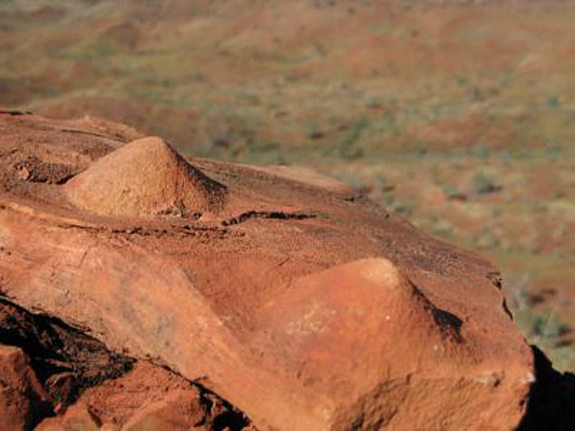 Shallow-water conical stromatolites, 3.5 Gya
A possible short-circuit in the deep water cycle: Deep Earth water uptake capability depends on the ability of hydrated minerals to survive thermal dehydration past the “line of arcs”
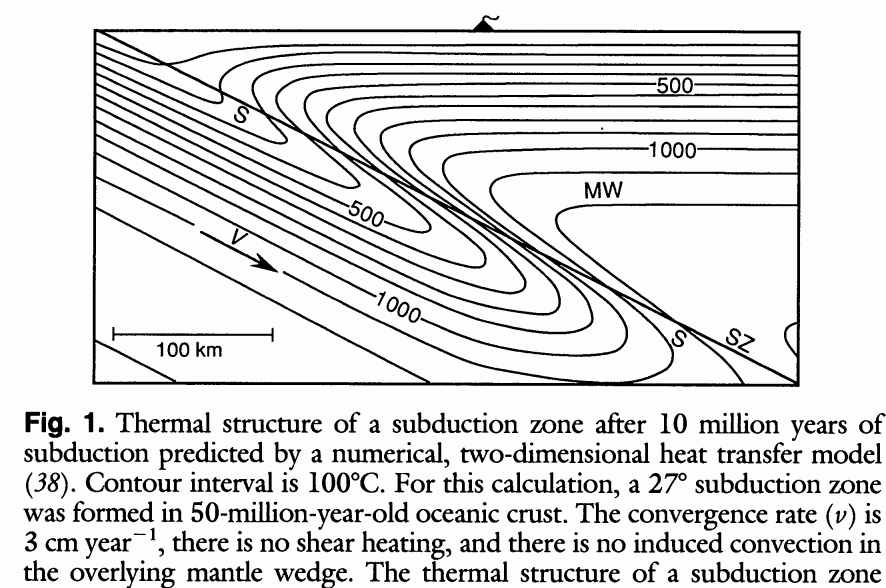 Peacock, Science, 1990
Deep Earth uptake of water depends on mantle-mineral water storage capacity
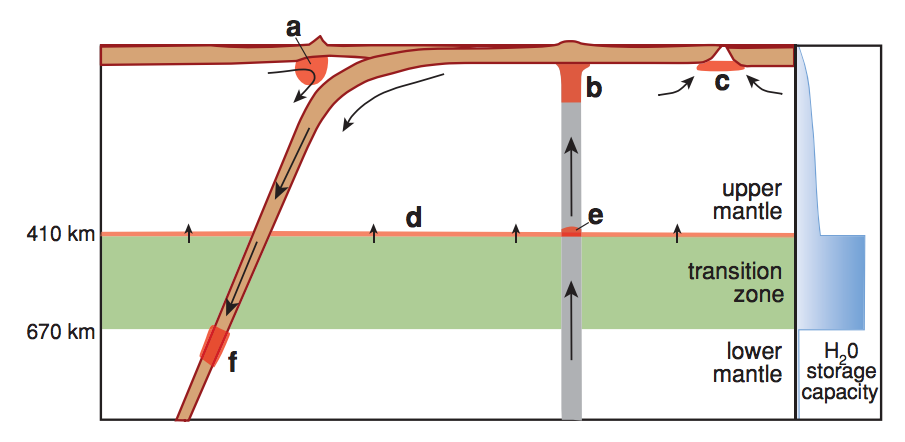 “Sponge”
“Desert”
Hirschmann, Annual Reviews of Earth & Planetary Sciences, 2006
Lecture 3 key points
Explanations of the adiabatic lapse rate, moist adiabatic lapse rate.
Causes and consequences of the runaway greenhouse.
Why the runaway greenhouse stops at ~1500K (not 700K or 7000K).
_________________________________________________________

Relative solubilities of CO2, H2O and SO2 and effect on what volatiles are released by volcanoes on Venus, Earth, Mars, and Early Mars.
What controls the depth of serpentinization.
Apparent imbalance in the Earth’s long-term water cycle (and counter-evidence for long-term balance from the geologic record).
Additional slides
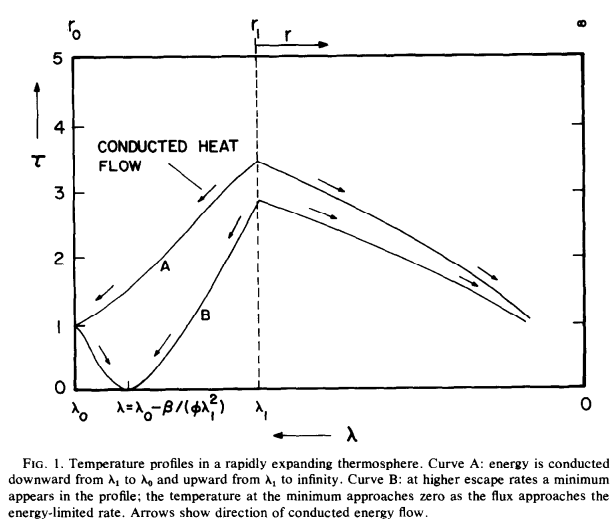 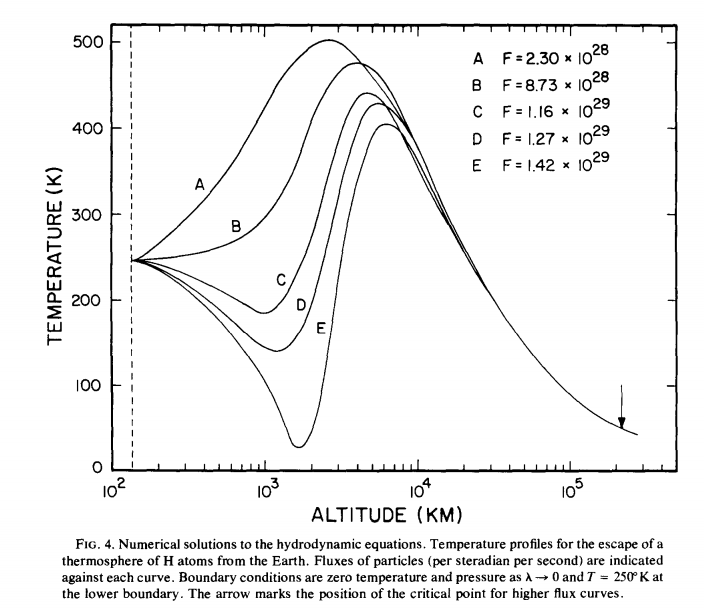 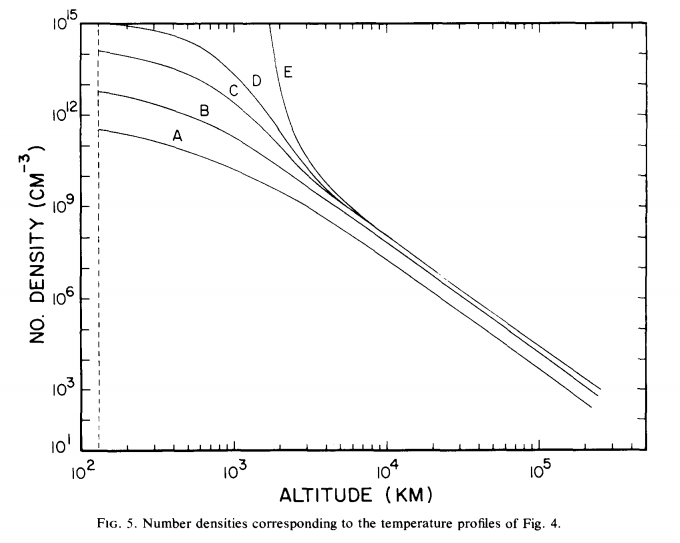 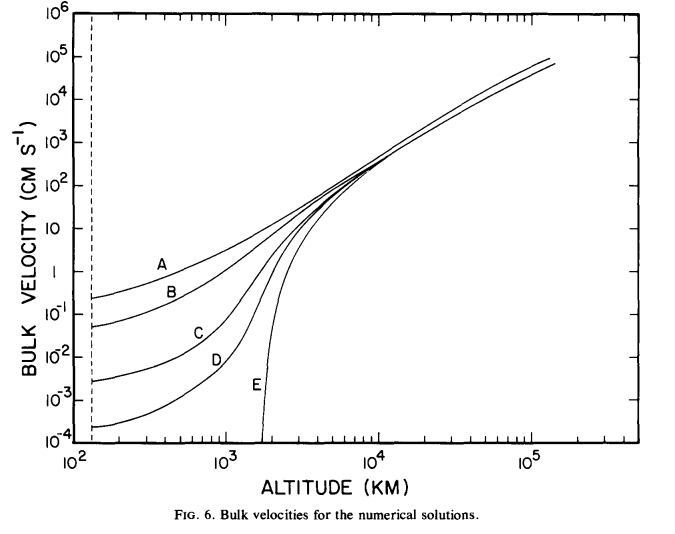